Getting Started with GridLAB-D on the Cloud
David P. Chassin (SLAC)
CEC Advanced Simulation Program
5 September 2019
This presentation was prepared with funding from the California Energy Commission under grant EPC-17-046. SLAC National Accelerator Laboratory is operated for the US Department of Energy by Stanford University under Contract No. DE-AC02-76SF00515
Why run GridLAB-D on cloud platforms?
Multiple GridLAB-D version extant, e.g., 
4.0 stable from PNNL
4.1 dev from PNNL
4.2 dev from SLAC
Building and maintaining GridLAB-D on local system is very challenging
Cloud platforms offer infrastructure to manage version easily
Repeatability is high using public/standard GridLAB-D images
Strong security with project/model/data sharing infrastructure
Scalable compute resources and benefits from recent experience of others
Cloud resources
Three major cloud services platform providers
Amazon Web Services (AWS)
Microsoft Azure
Google Cloud (GCP)
Cloud services integration providers
CircleCI
Travis CI
Many others (see https://www.g2.com/categories/continuous-integration)
Requirements: GridLAB-D simulation workflow
External
datasets
Import & Validate (OpenFIDO)
CSV Files
External models
Simulate
(HiPAS & GLOW)
Analyse (custom)
Plots
Shared datasets
Copy/link
(Cloud Security)
MySQL Data
Shared models
GridLAB-D CI-based workflow
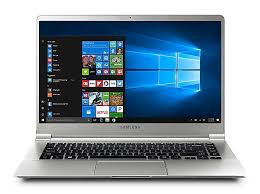 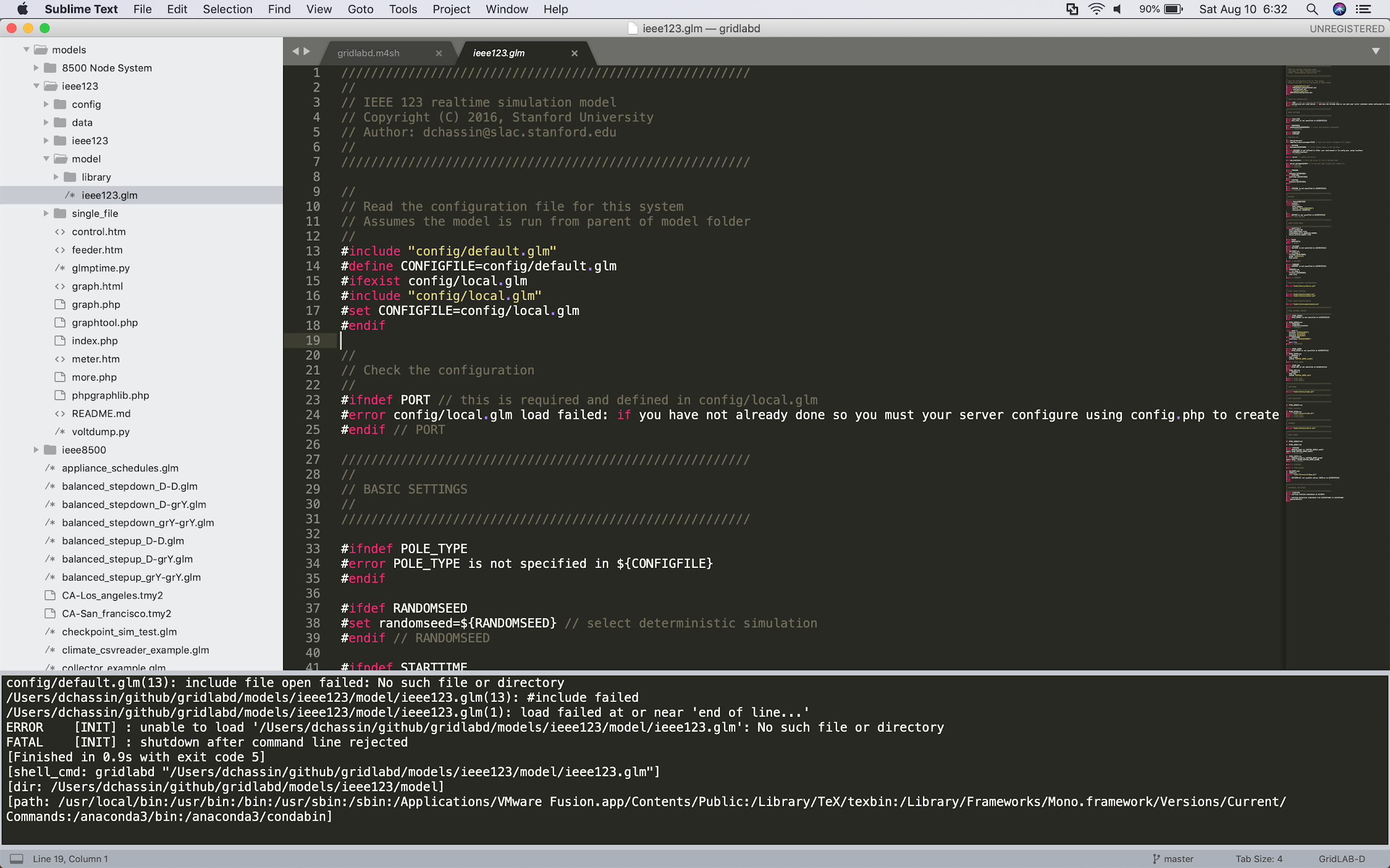 model
circleci
3
GitHub
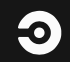 template
1
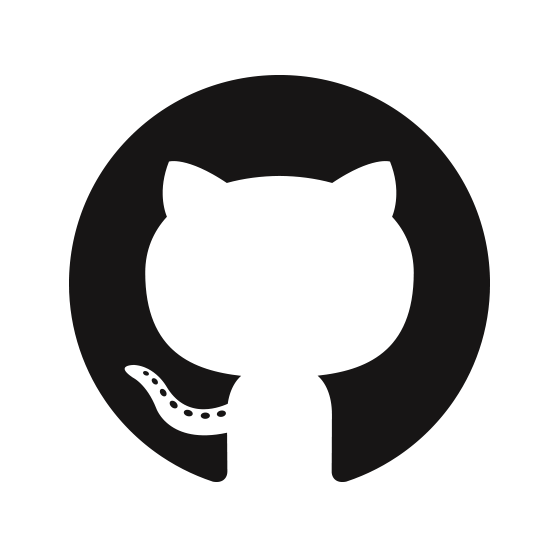 4
edits
results
2
Quick Guide to Using CircleCI with GitHub
Create a GitHub account at github.com
Import the gridlabd-ci-test project
Link your GitHub account at circleci.com
Follow your gridlabd-ci-test project on CircleCI
Download the results from the CircleCI artifacts
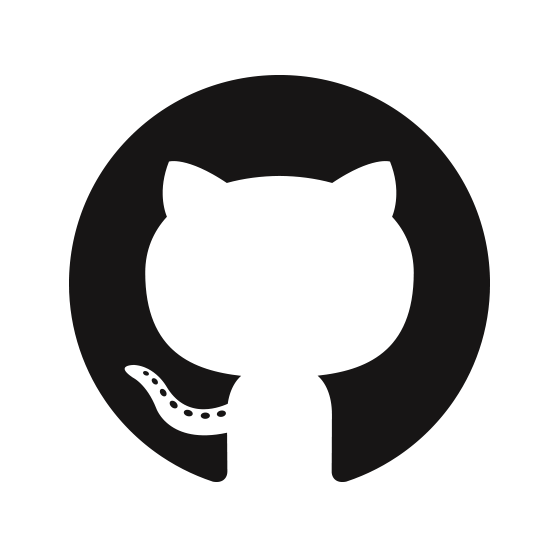 Create Your GridLAB-D Model
Creating your GitHub account
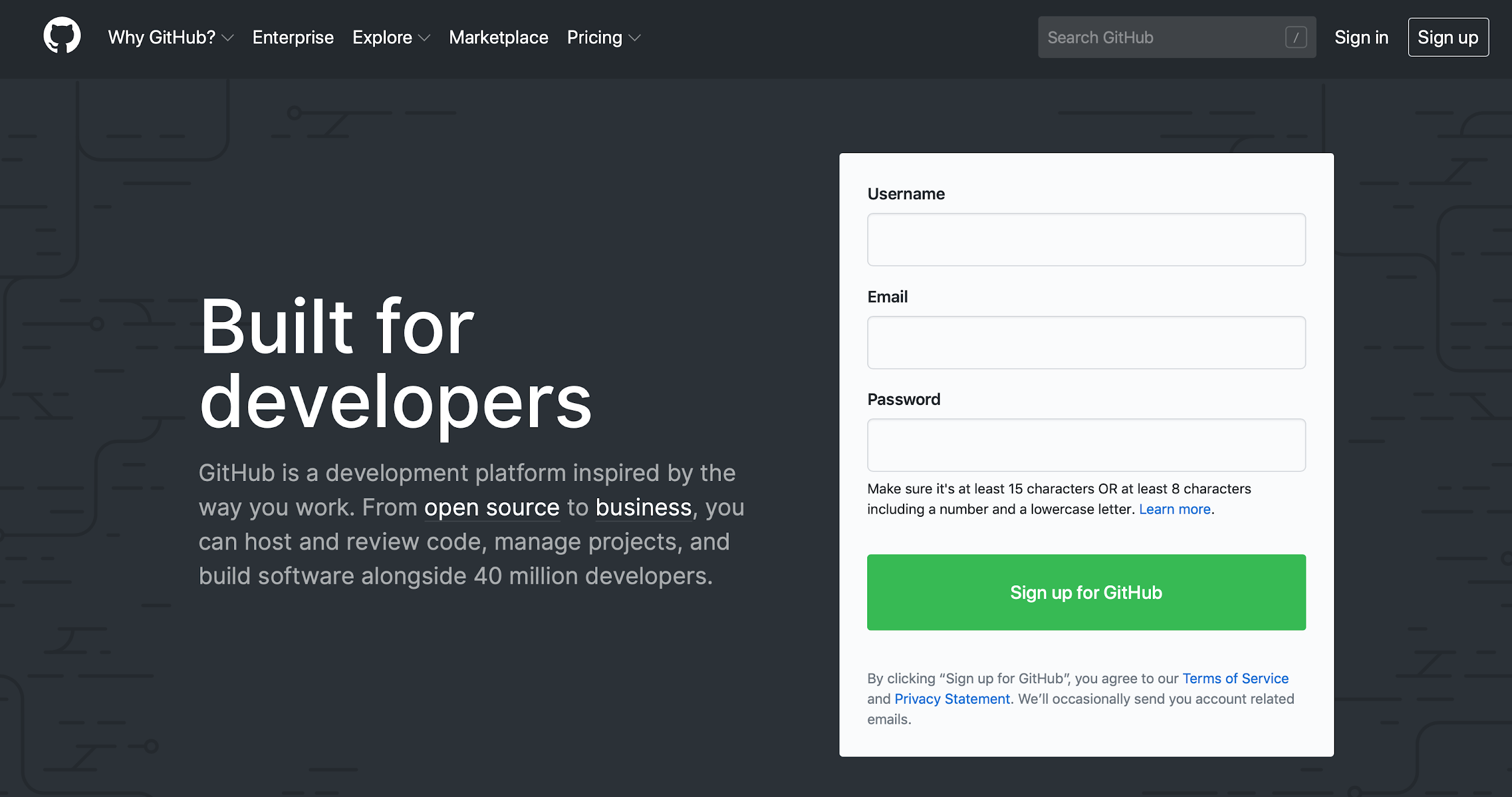 1
2
3
4
Import the GridLAB-D CircleCI test repository
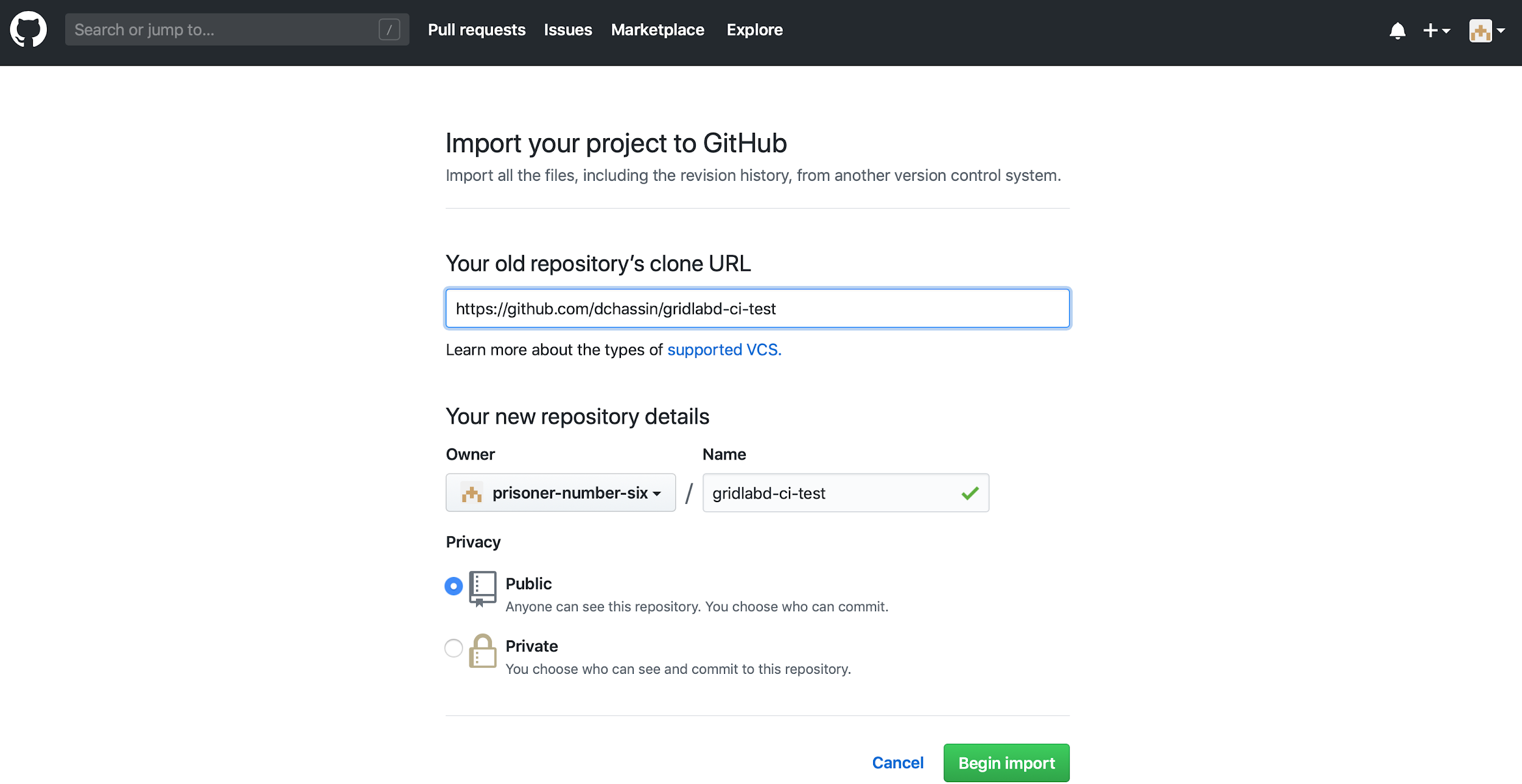 1
2
3
Go to your repositories
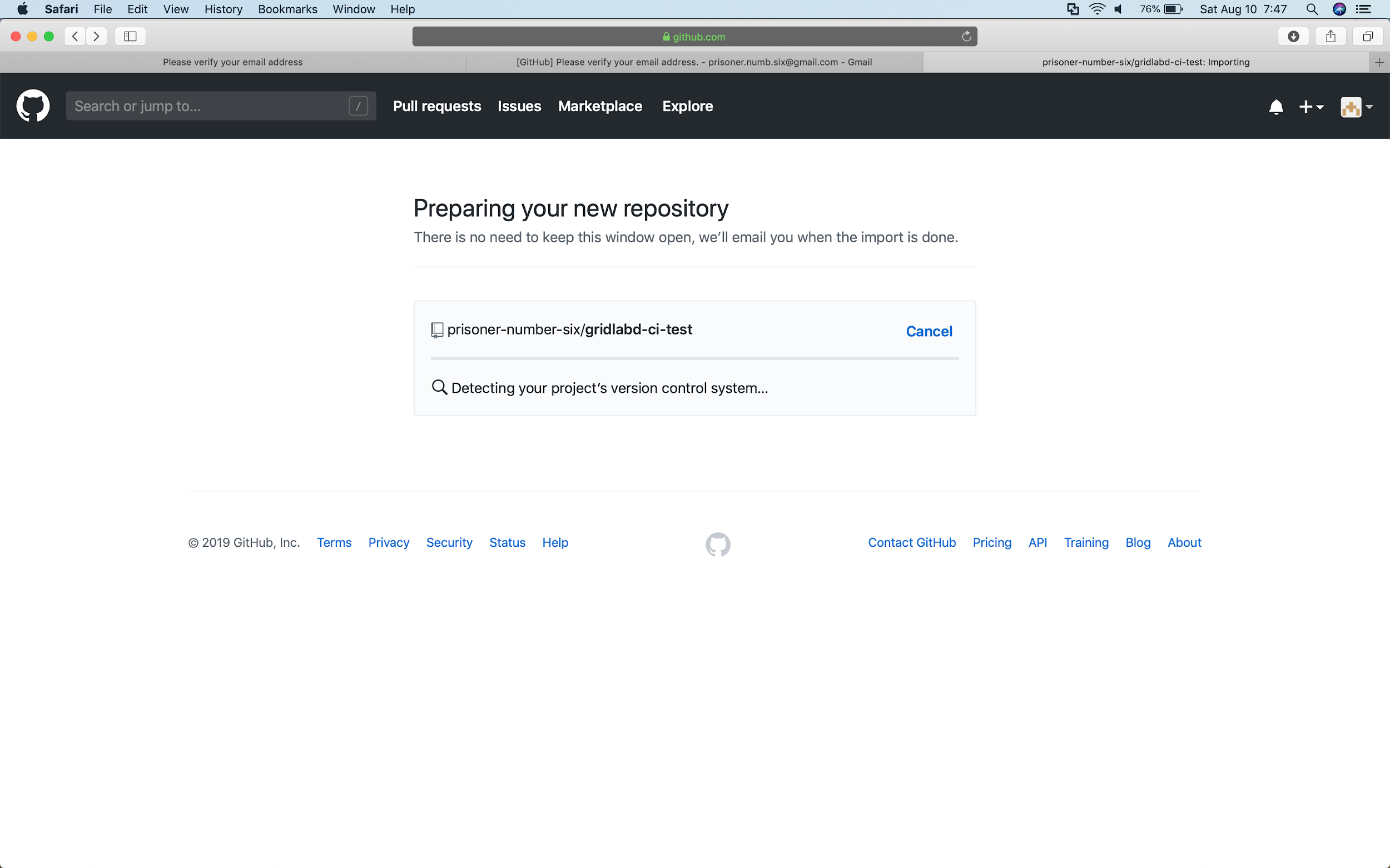 1
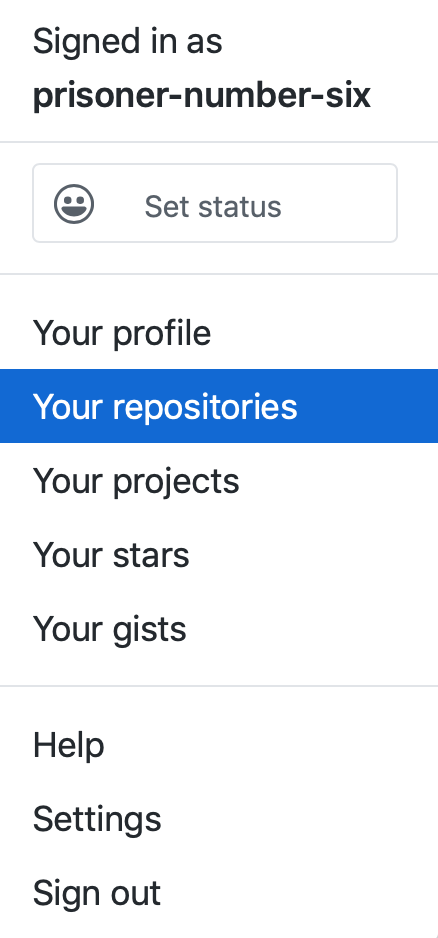 2
Open the new repository
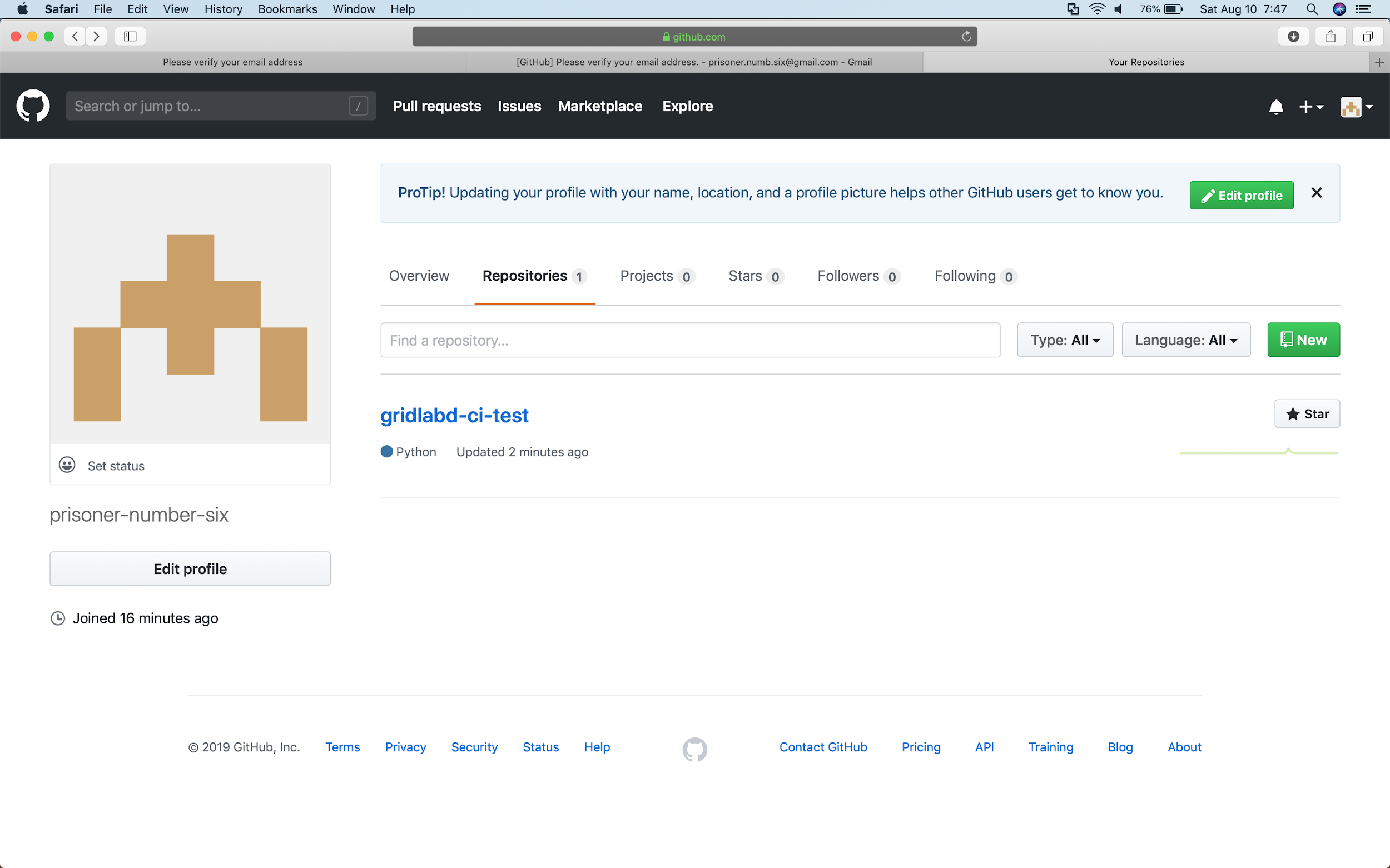 1
Run Your GridLAB-D Simulation
Open the CircleCI home page
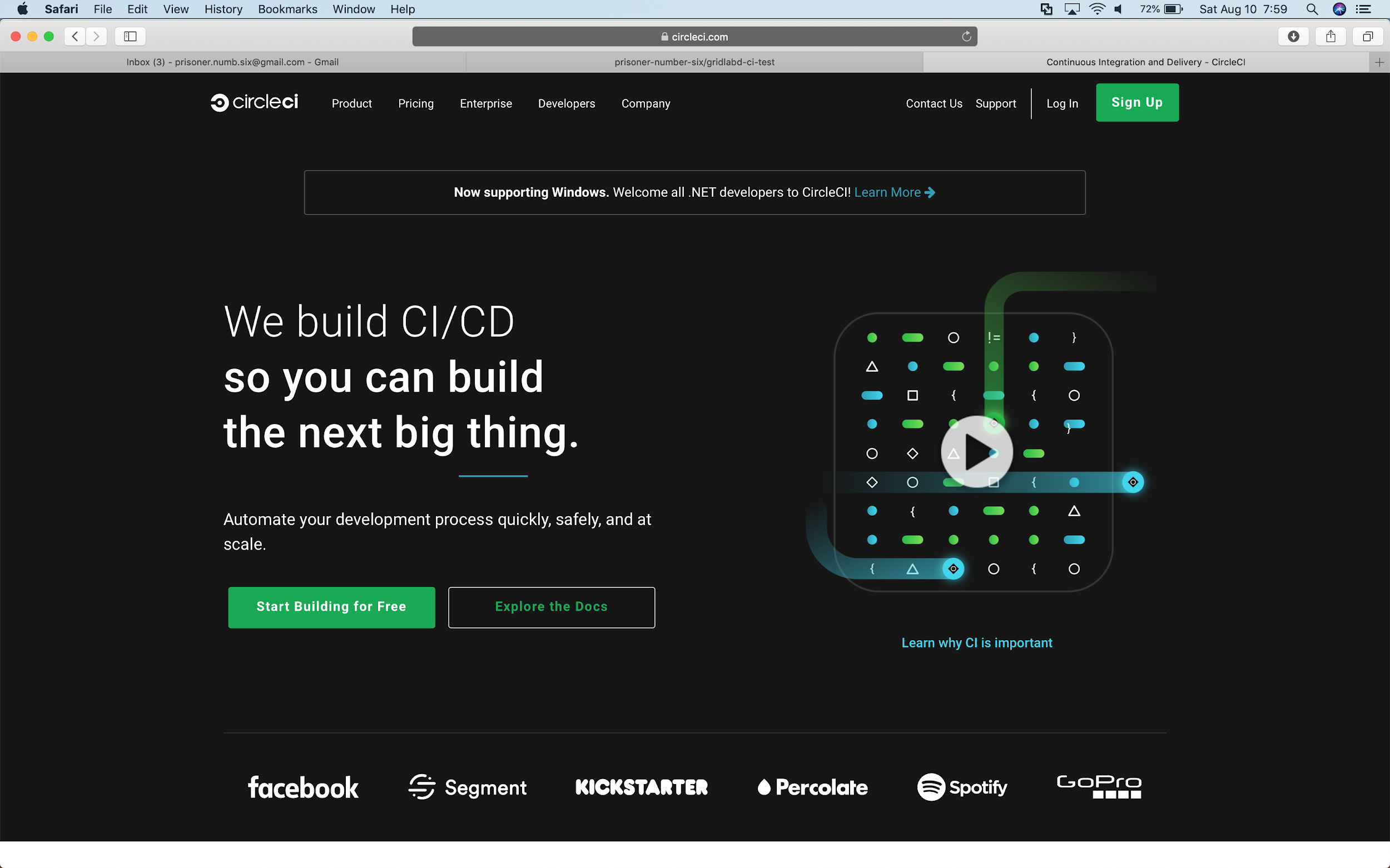 1
Signup using your GitHub account
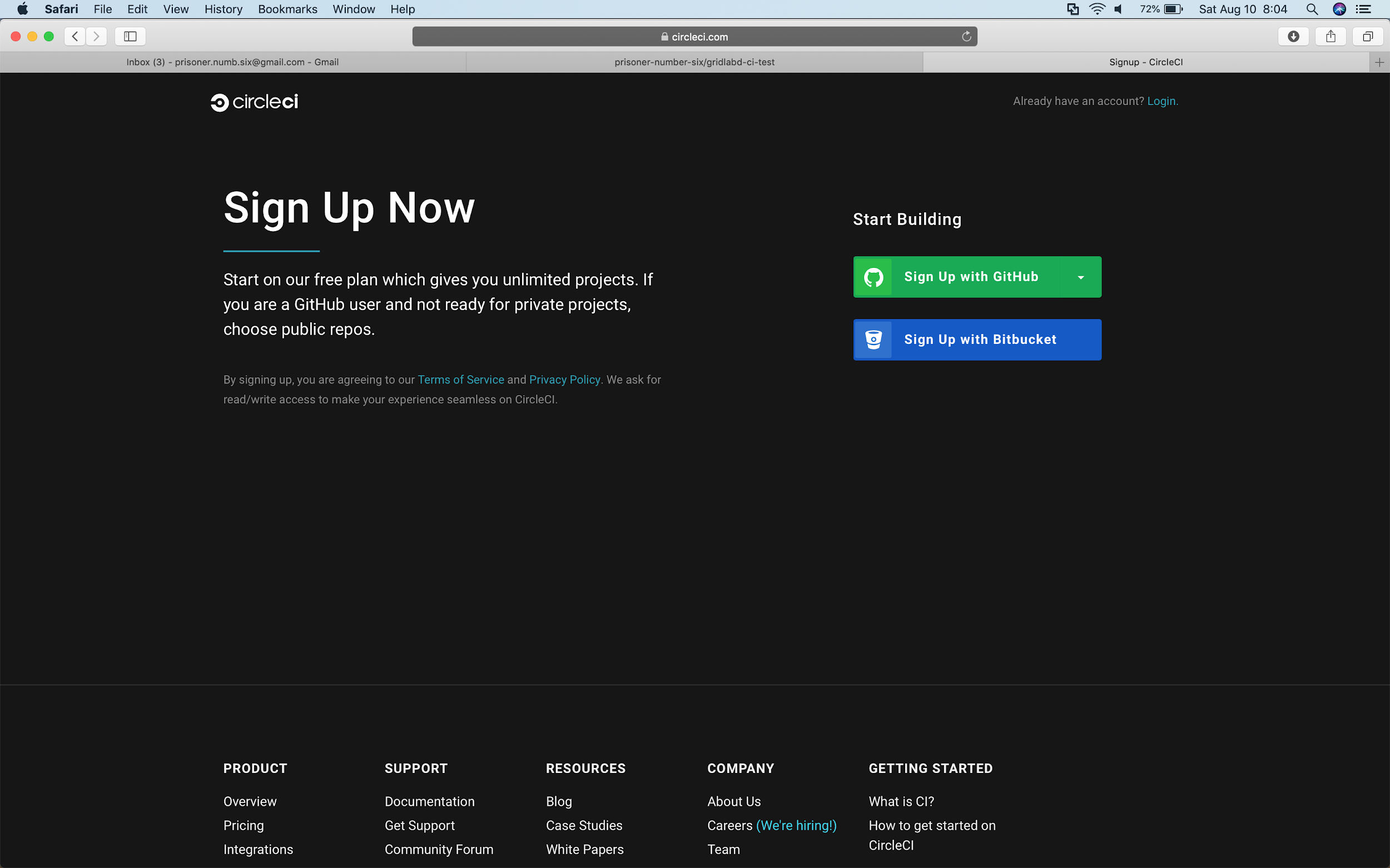 1
Authorize CircleCI to access your GitHub account
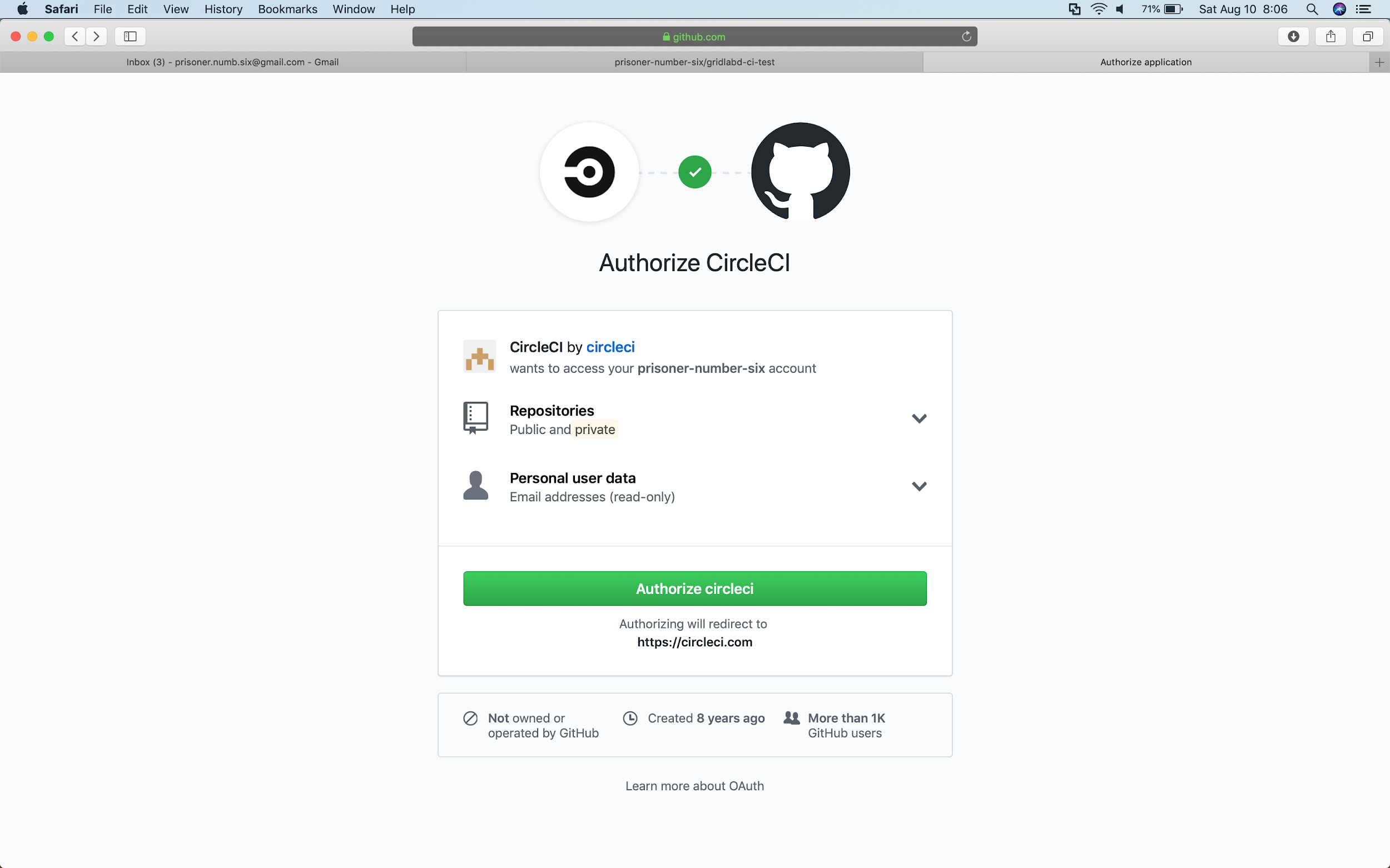 1
Follow your new project
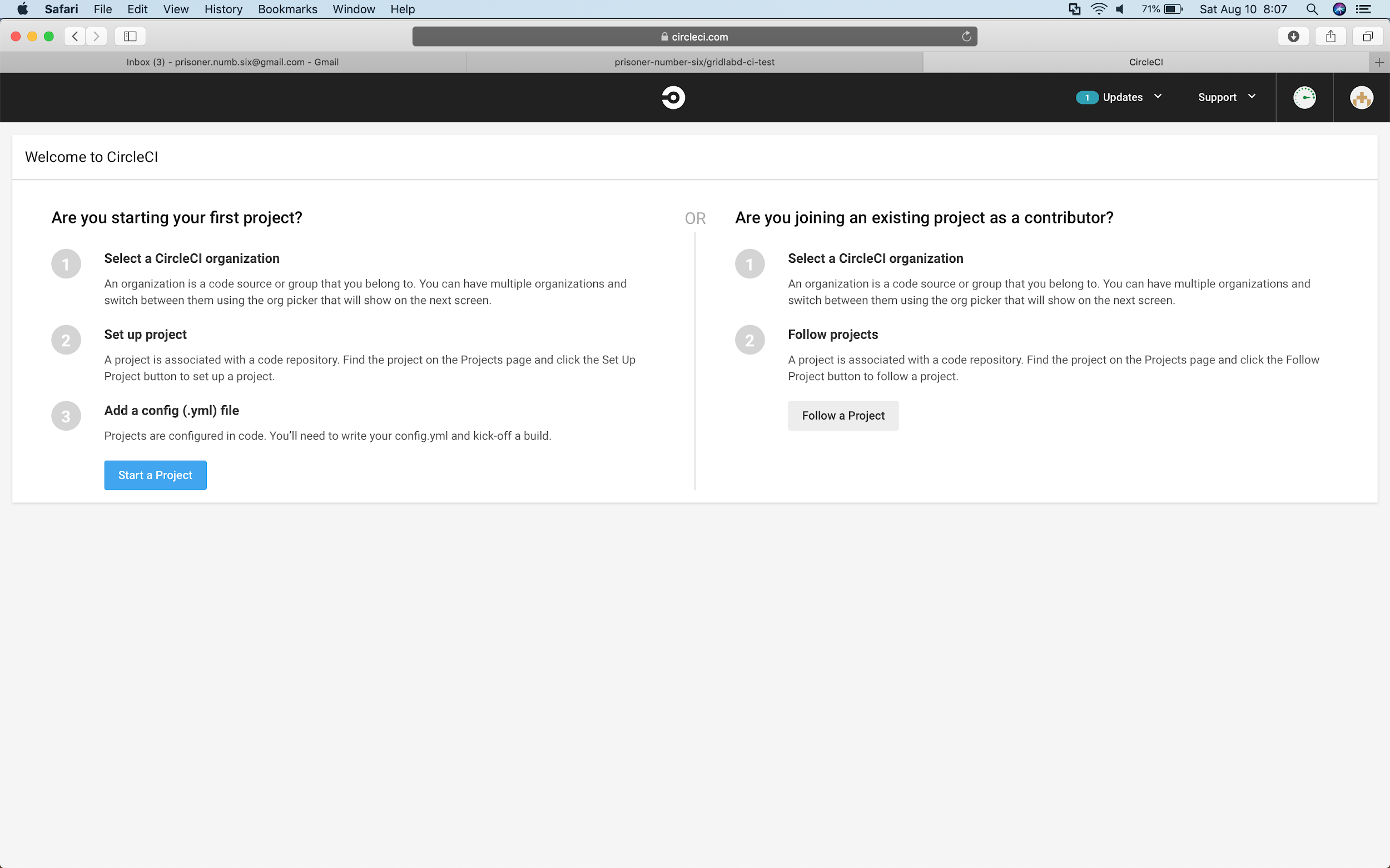 1
Choose the project to setup
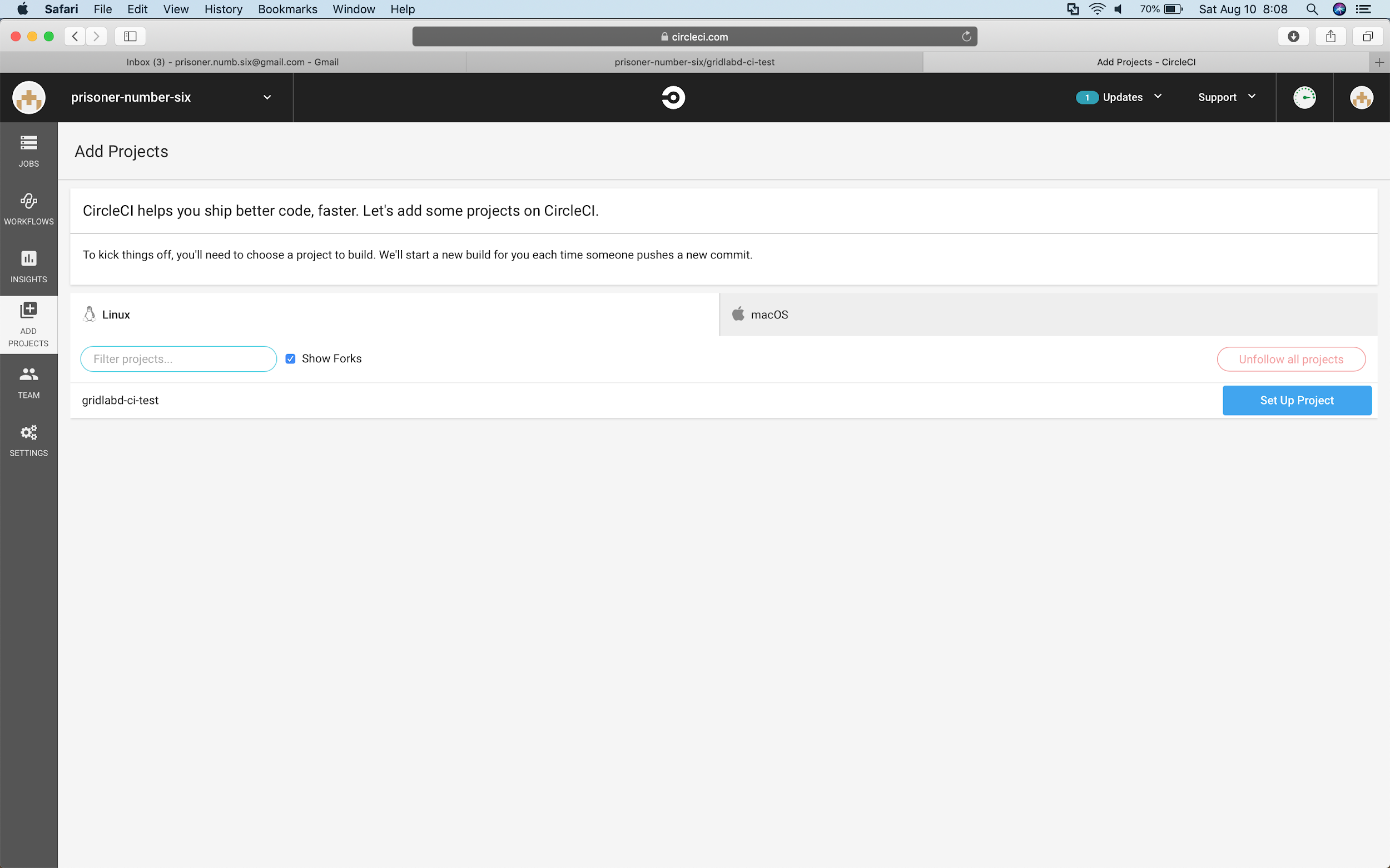 1
Start your project
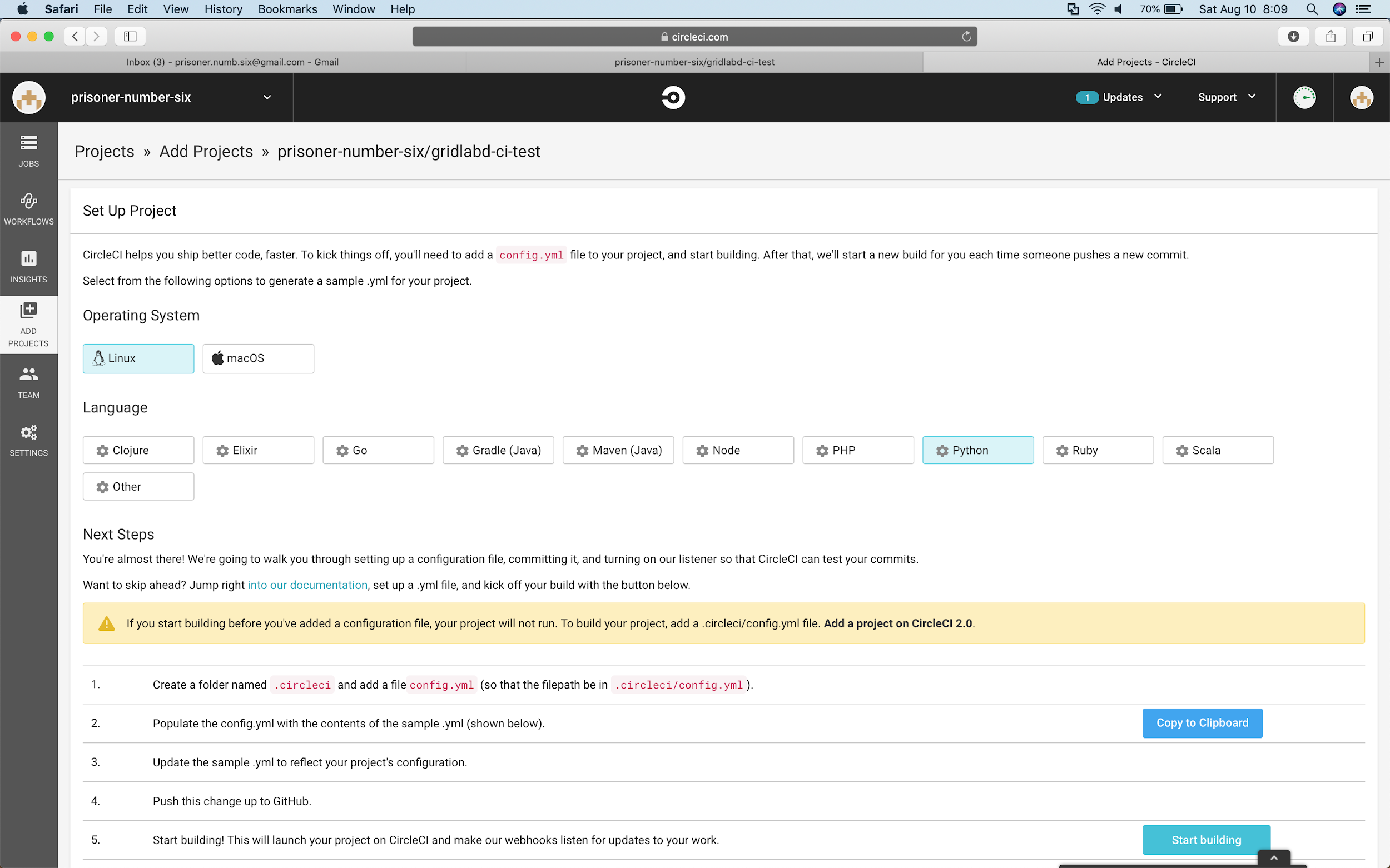 1
Watch the build
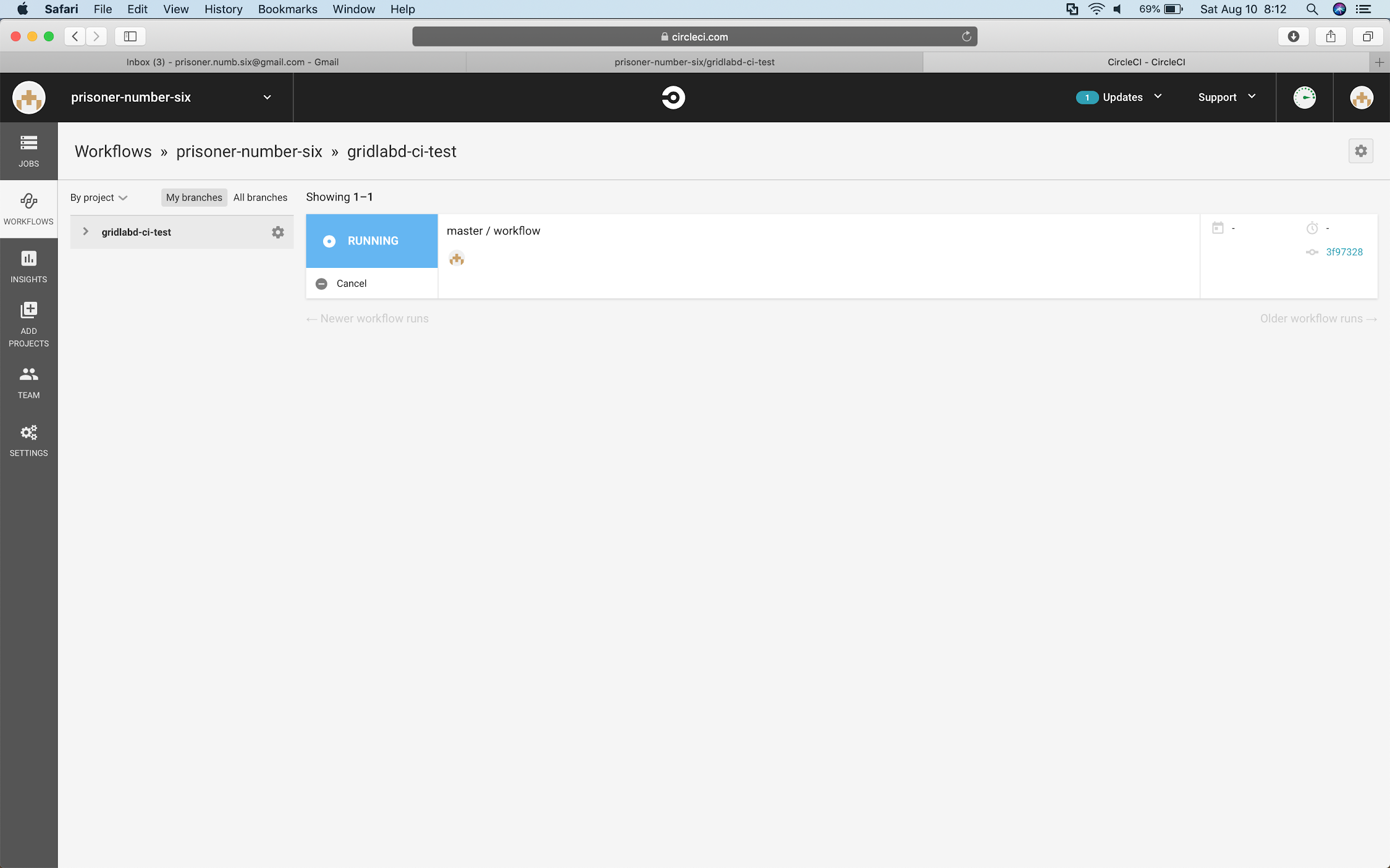 1
Monitor the progress
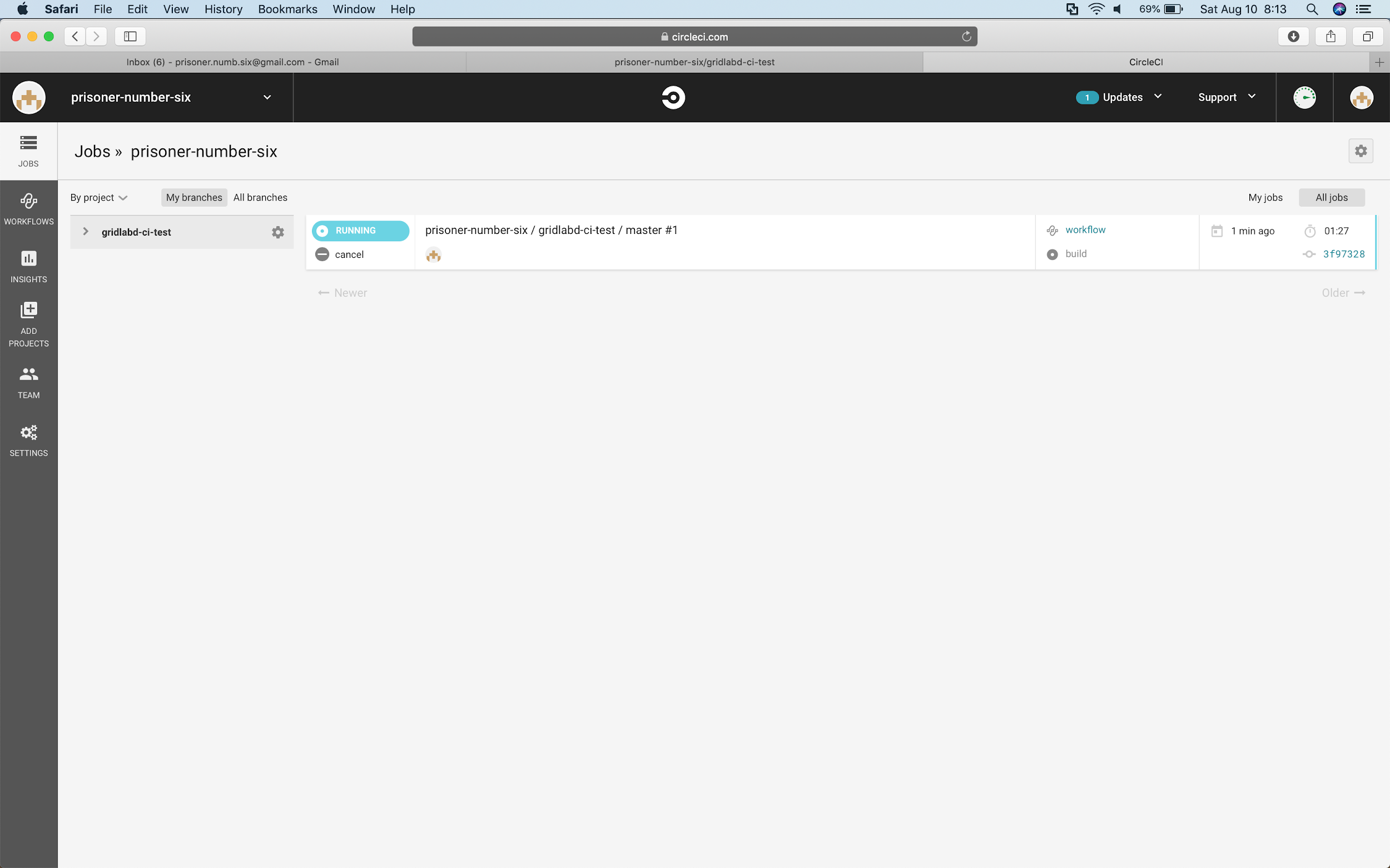 Look at the results
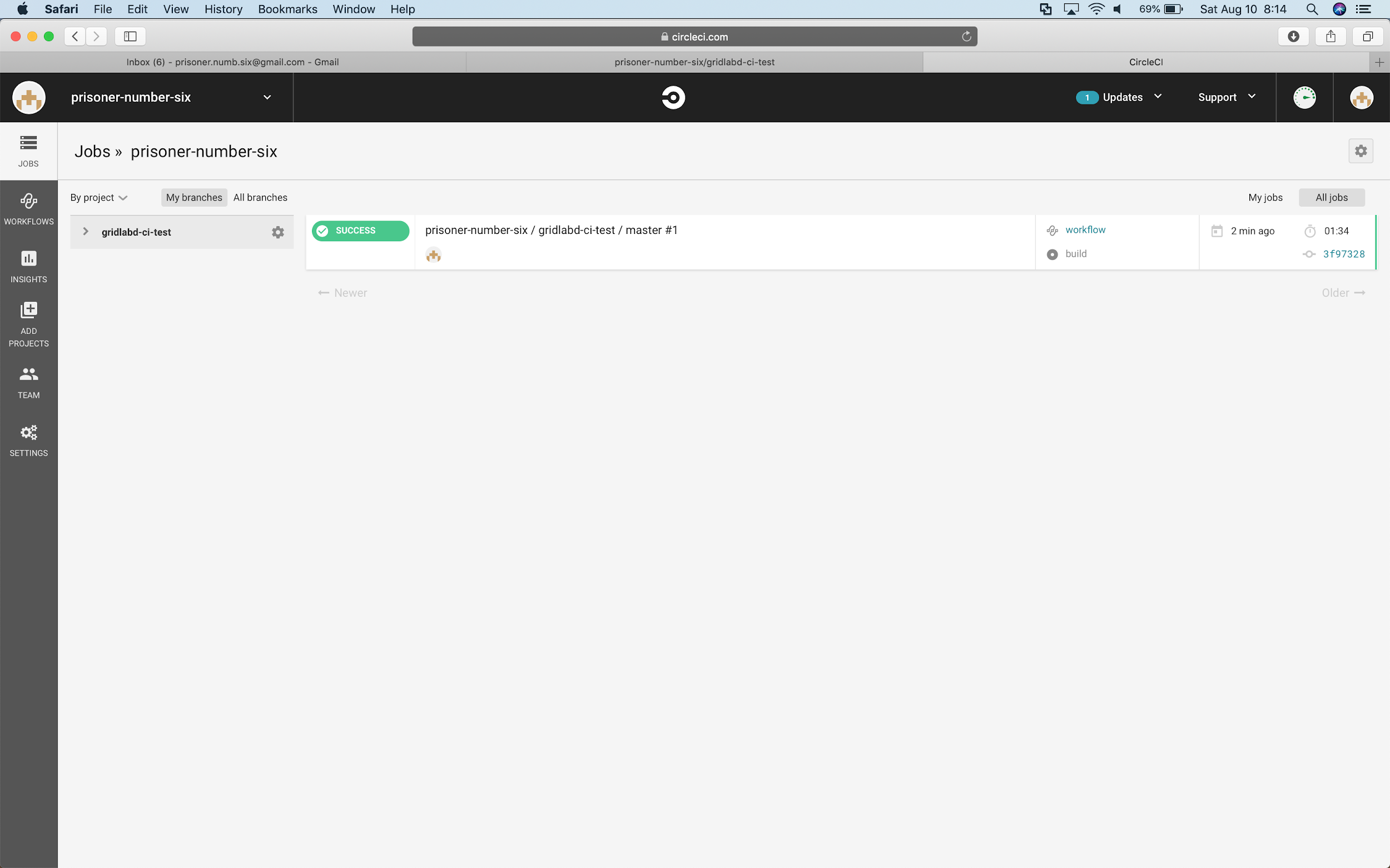 1
Look at the processing artifacts
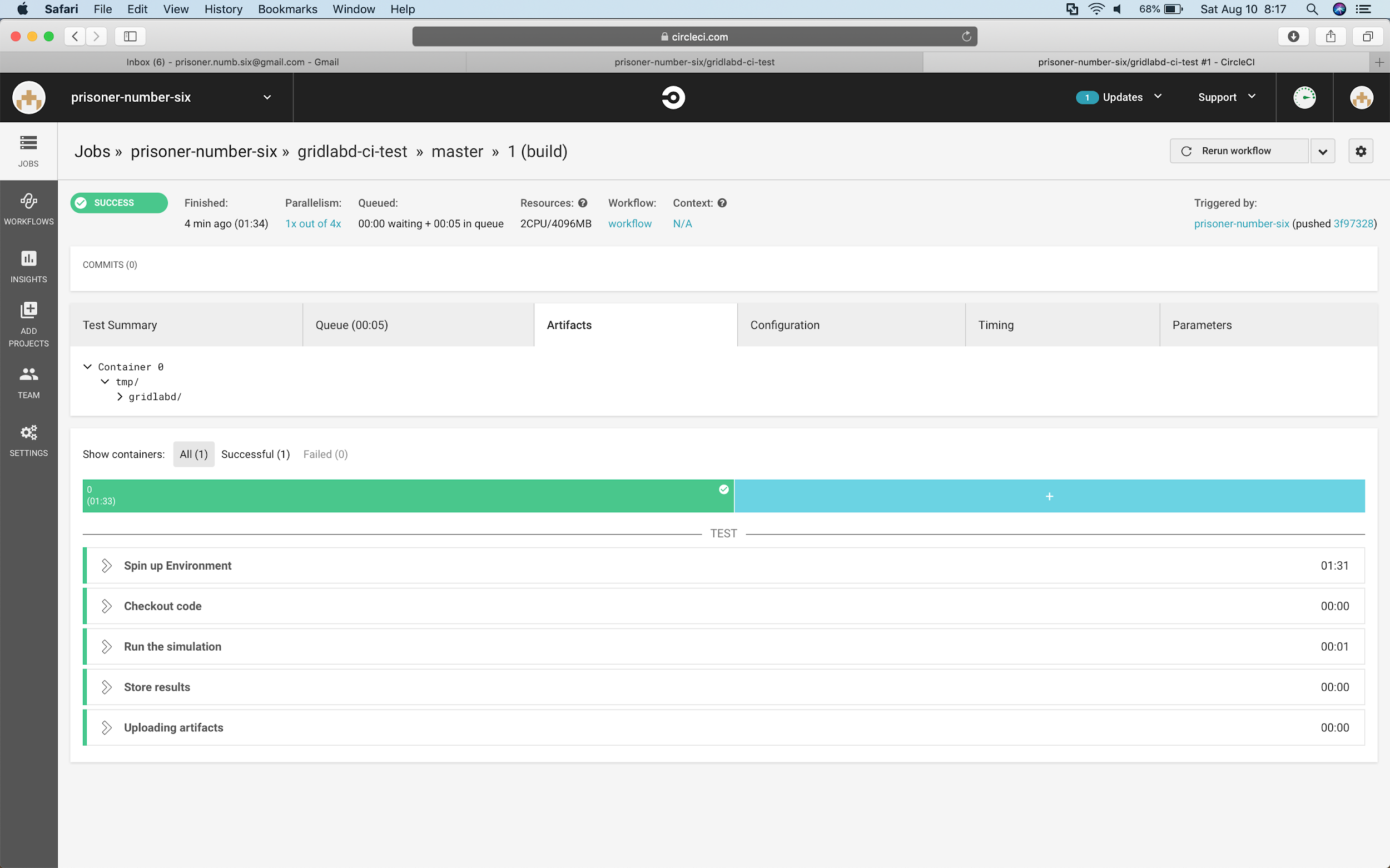 1
2
Open the output plot
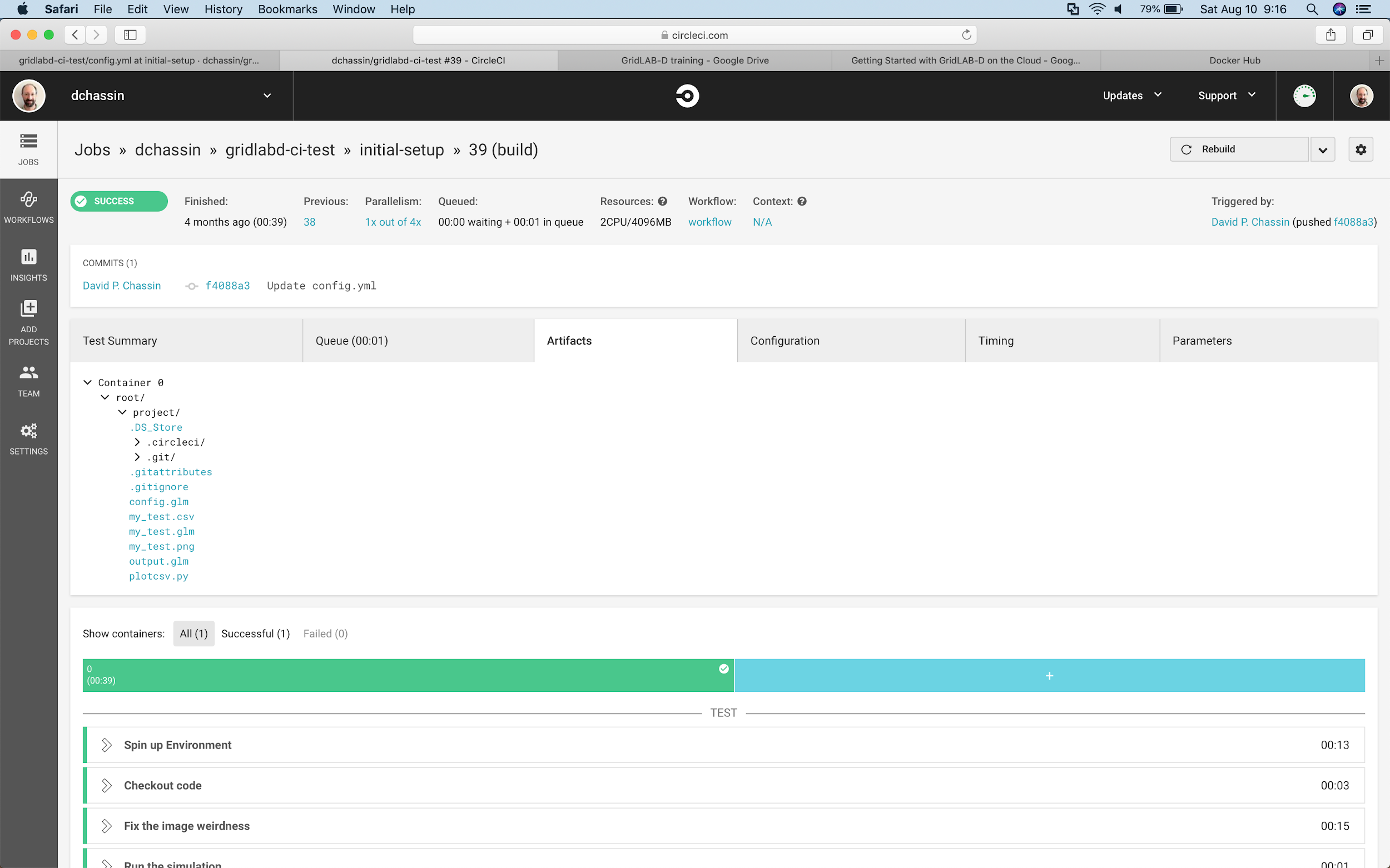 1
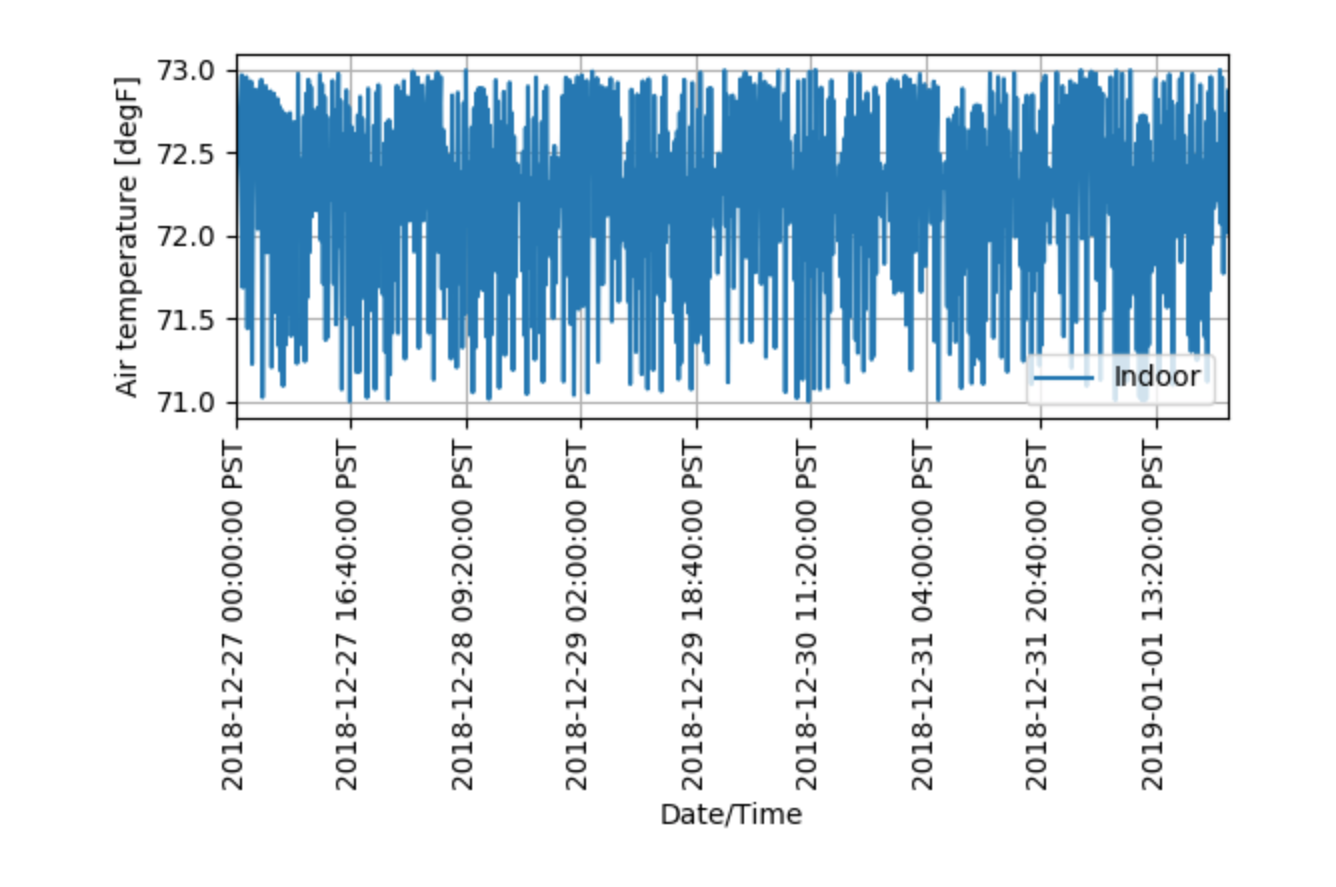 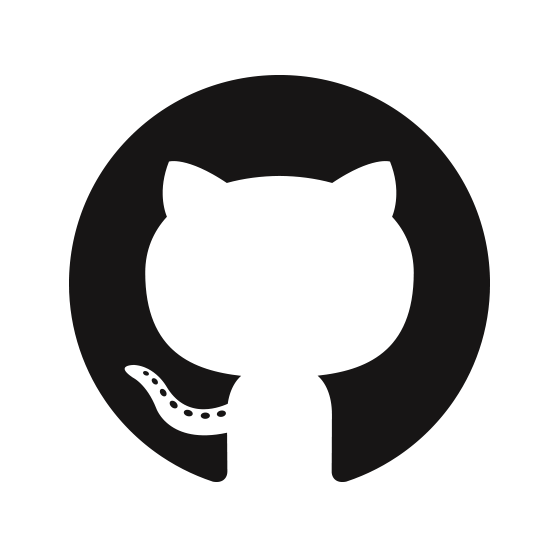 Modify Your GridLAB-D Model
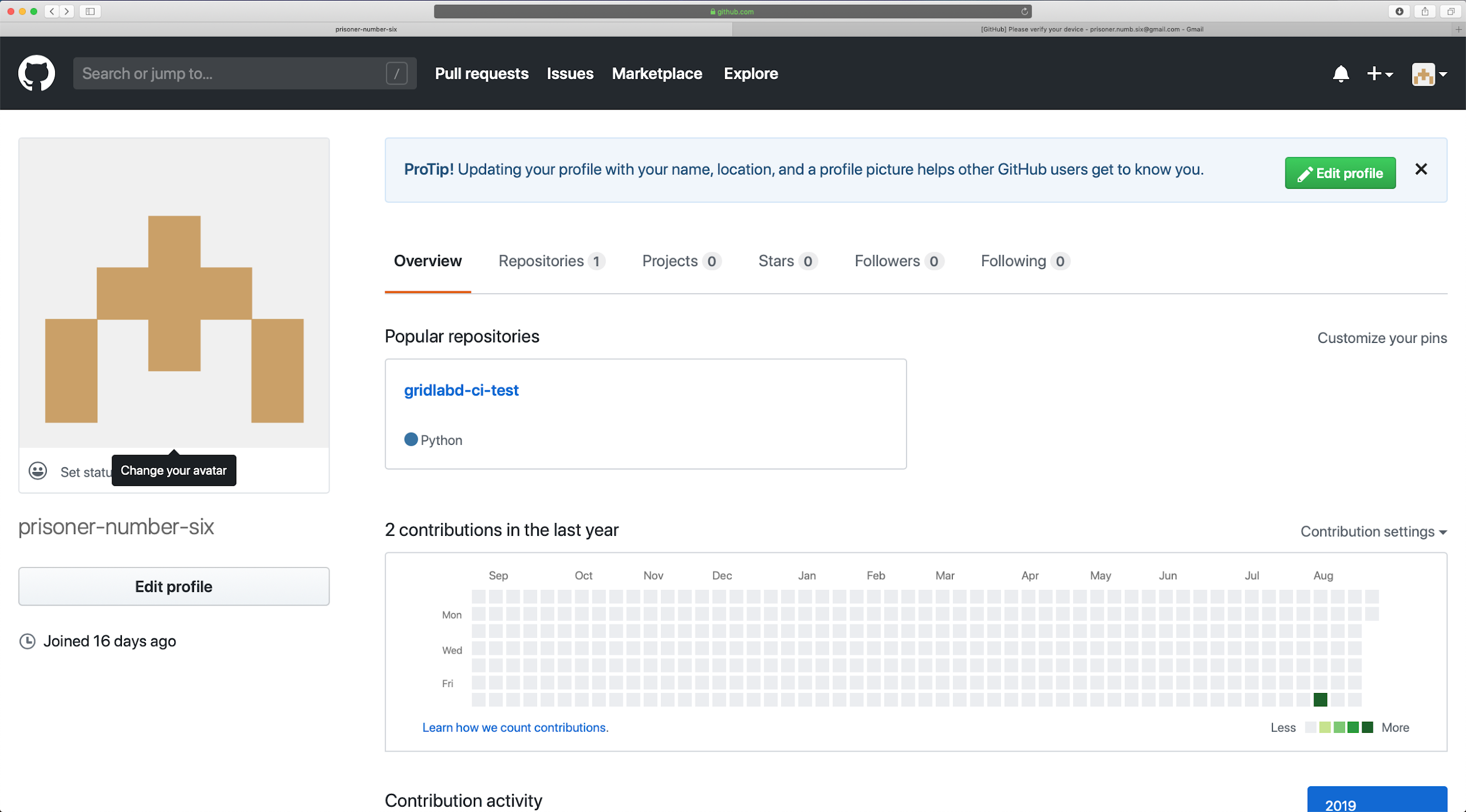 1
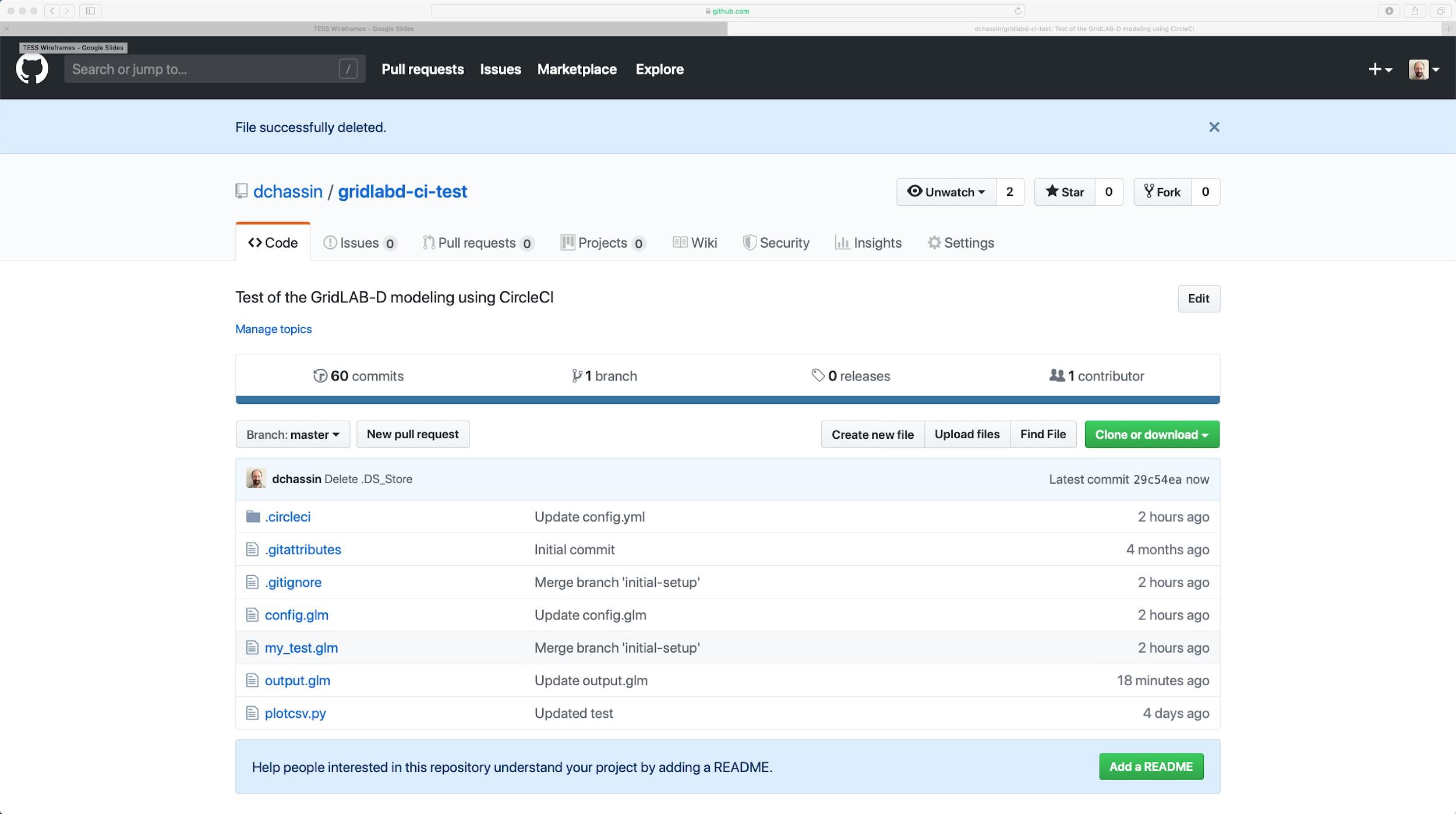 1
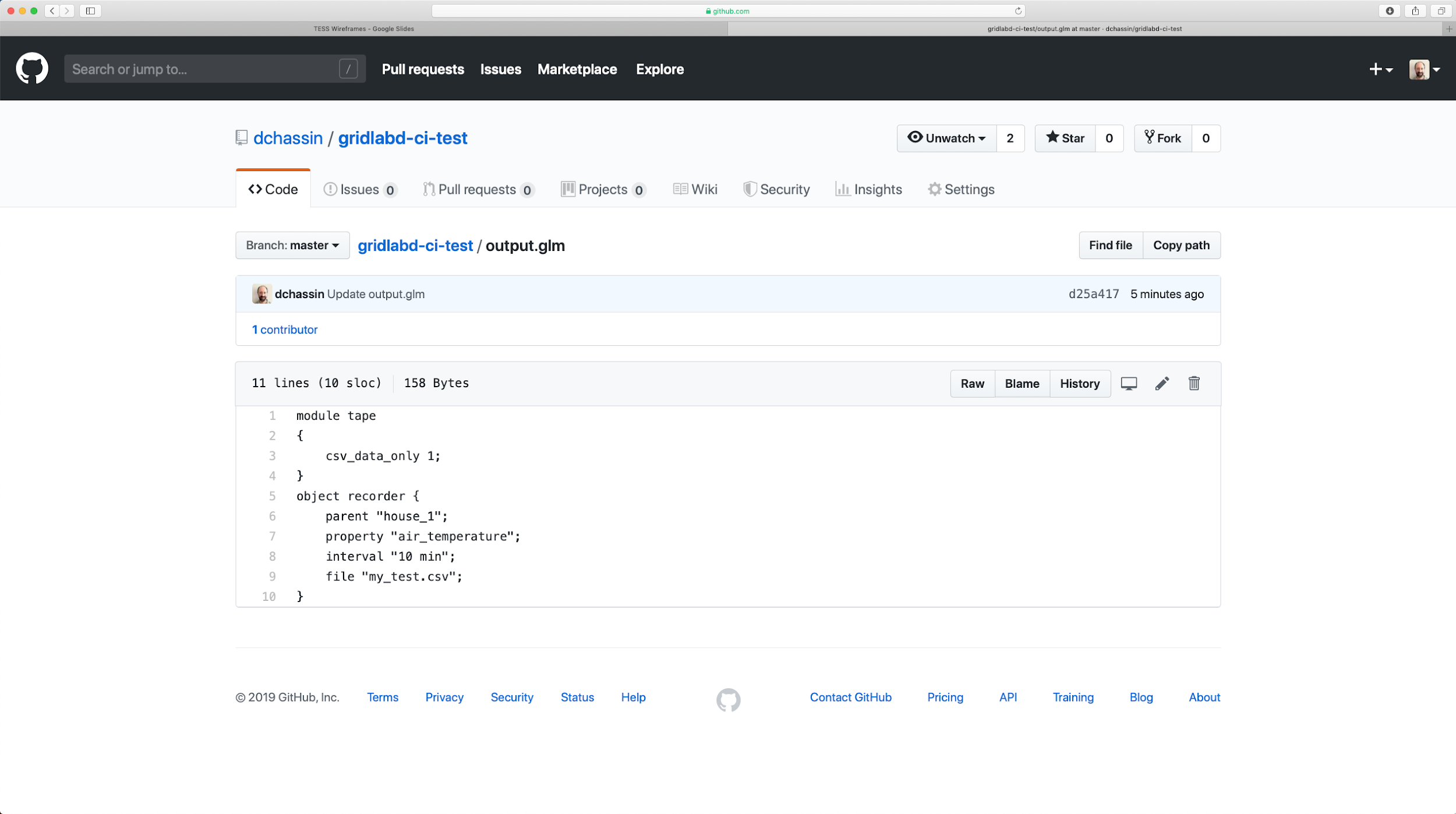 1
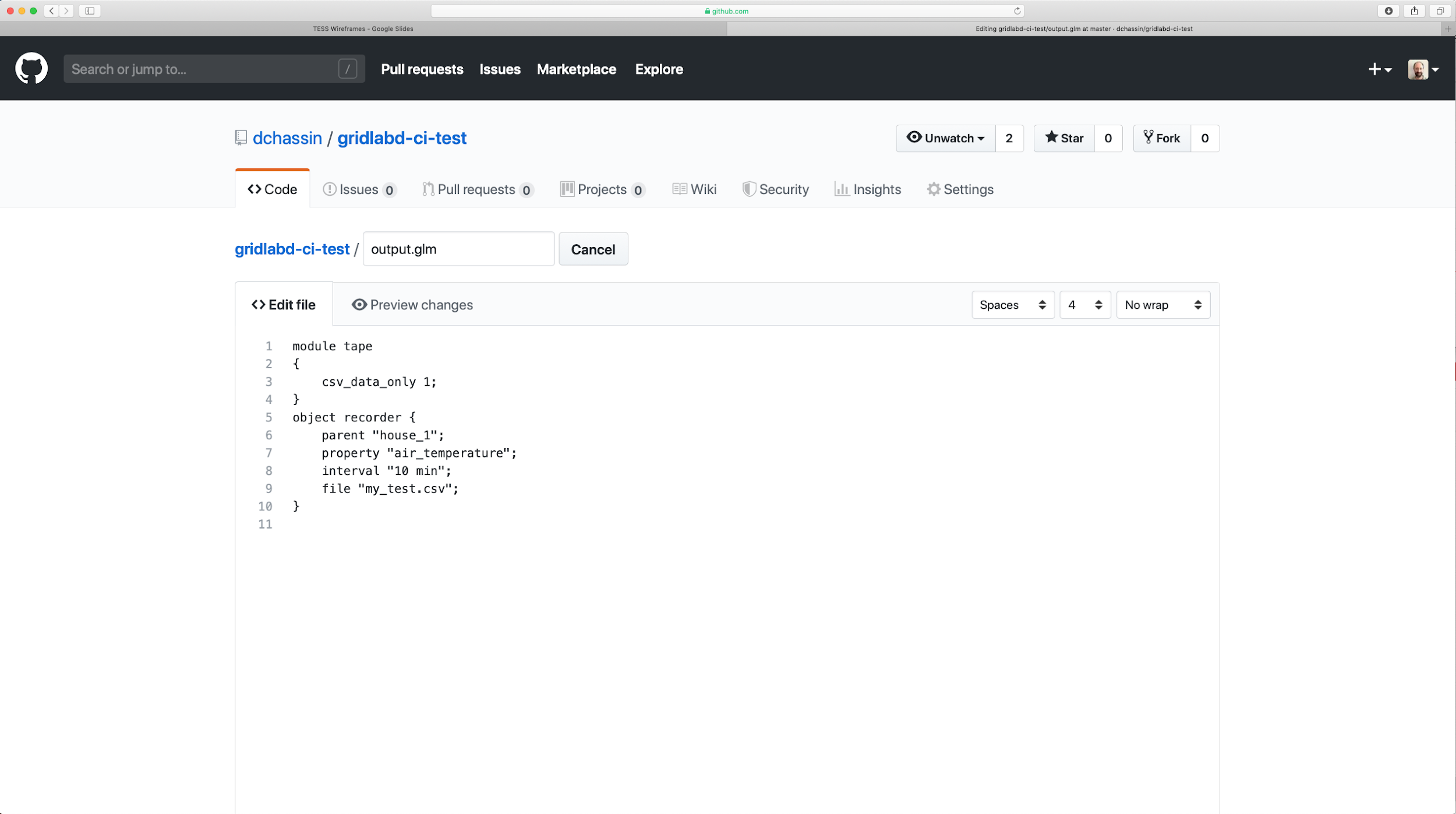 1
2
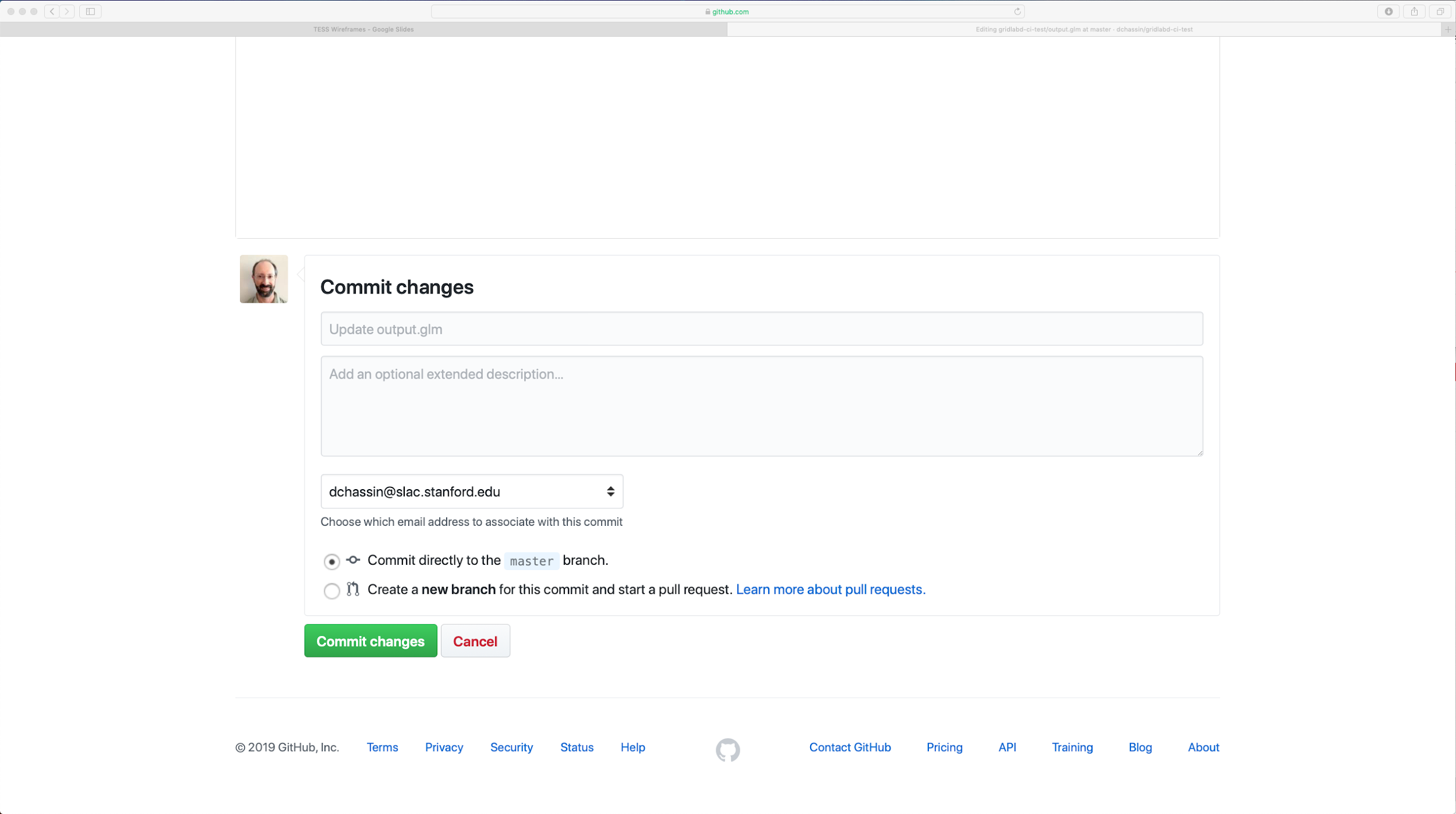 1
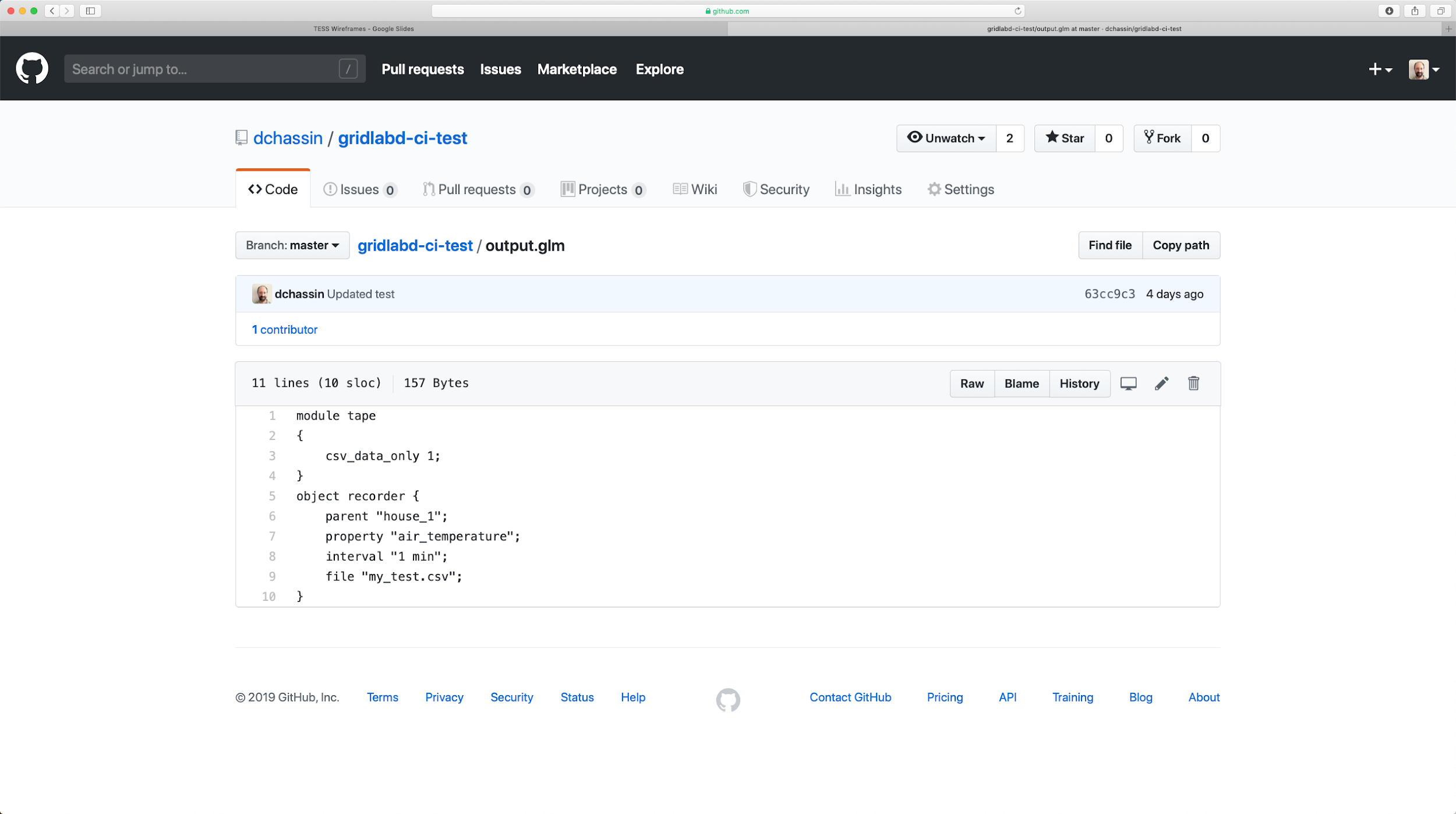 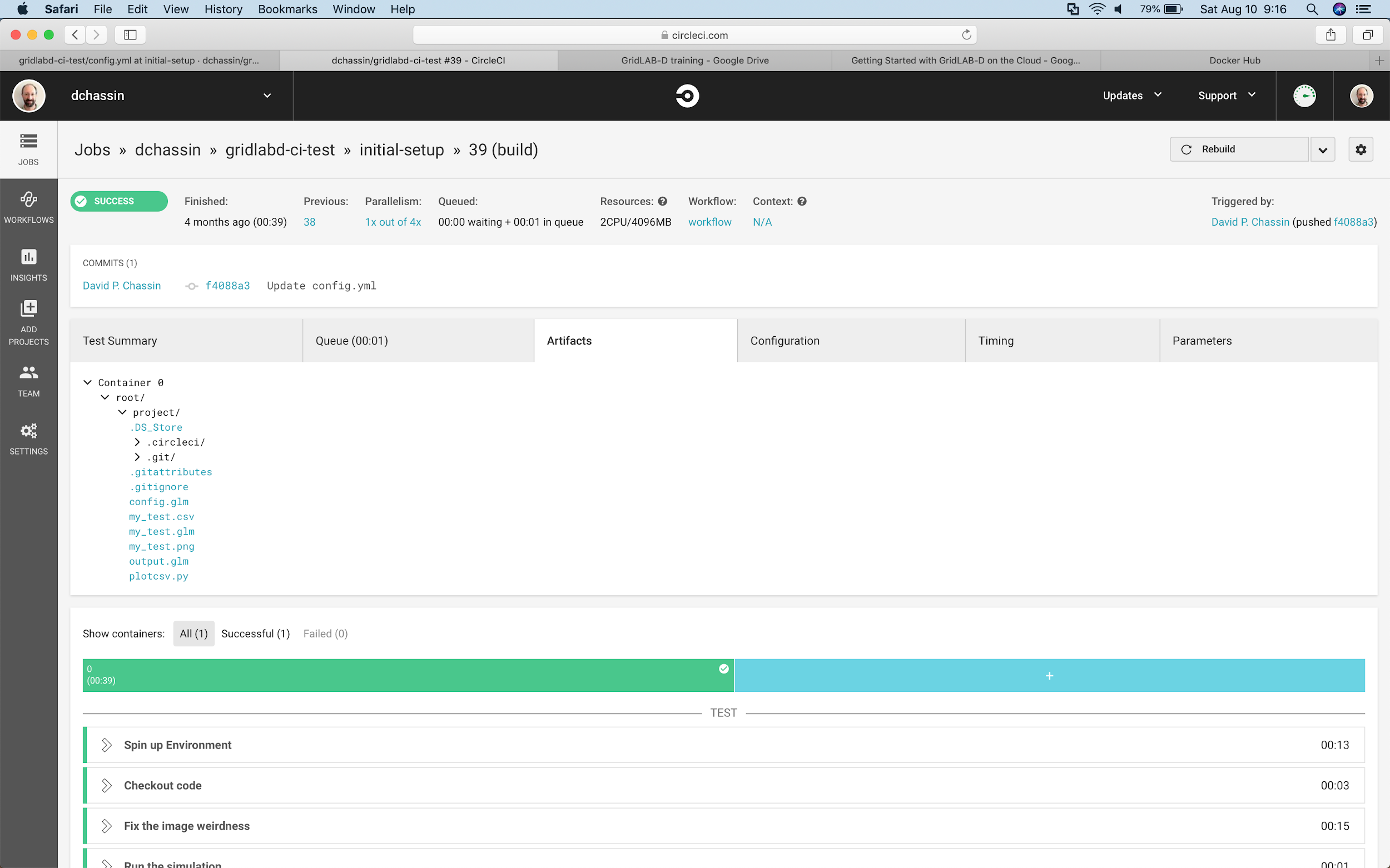 1
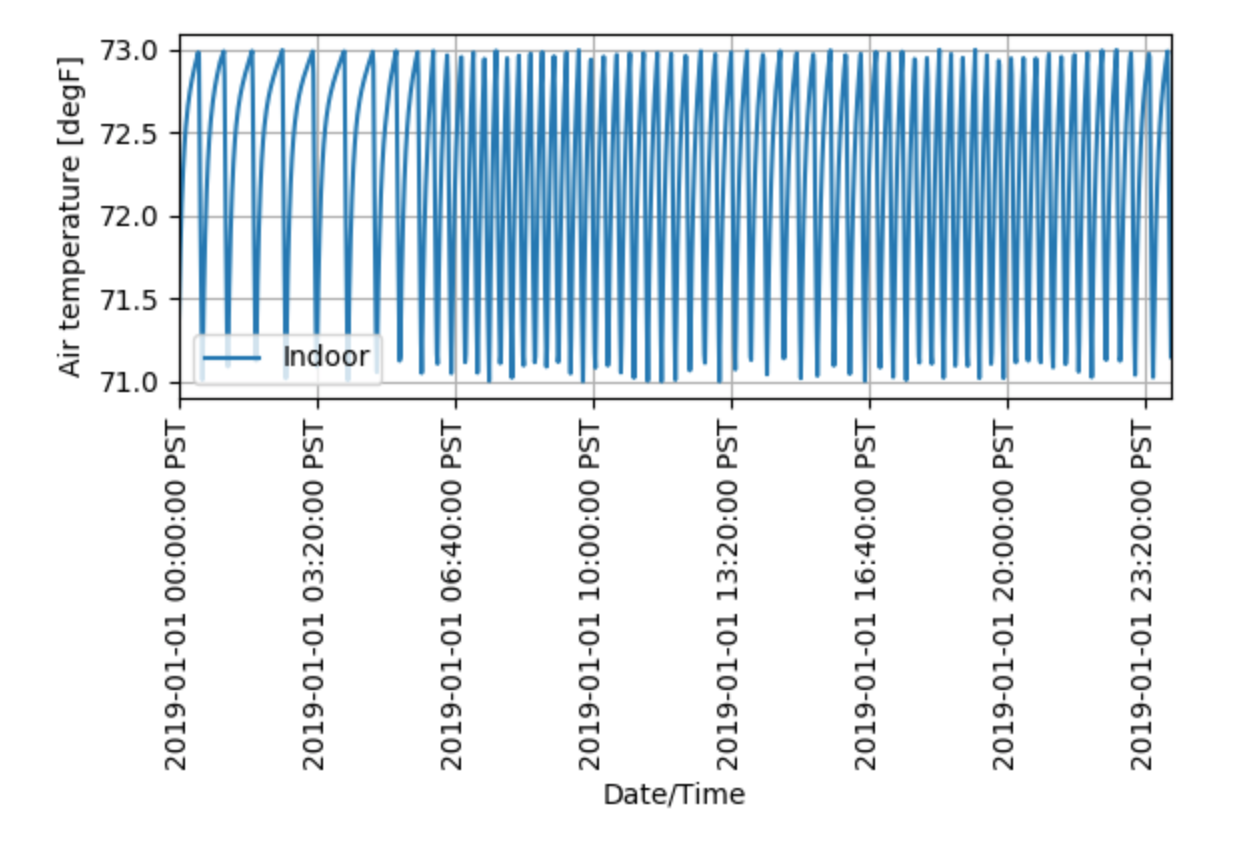